독도 영토학
7조
조장 : 이헌수
부조장 : 류호익, 이수현
조원 : 손병준, 장희진, 금창완, 원세광, 
        김병완
T
OPIC
북한의 독도에 대한 인식
C
ONTENTS
1
북한의 지리적 인식
북한의 역사적 인식
2
북한의 국제법적 인식
3
일본의 독도영토화 정책에 대한 비판
4
C
ONTENTS
5
일본의 역사적 법적 지위 왜곡에 대한 비판
북한의 독도 소유의 이점
6
북한의 독도 관련 외교관계
7
북한의 독도 수호 정책
8
C
1
hapter
북한의 지리적 인식
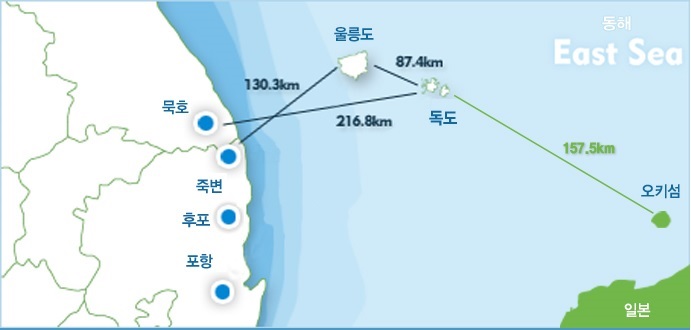 C
1
hapter
북한의 지리적 인식
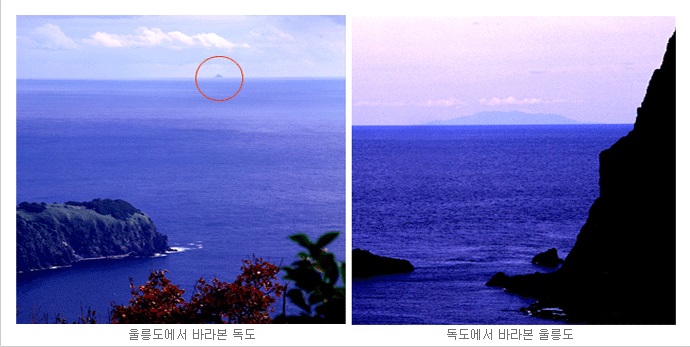 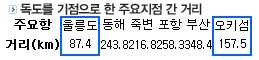 C
2
hapter
북한의 역사적 인식
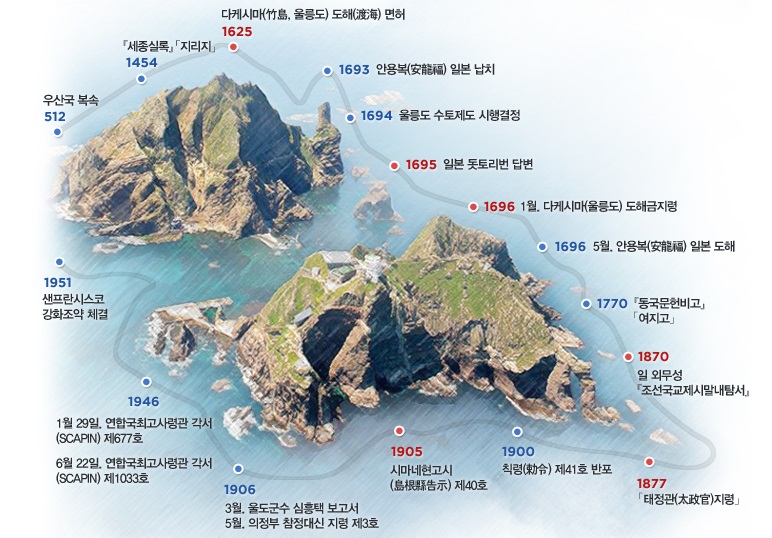 C
2
hapter
북한의 역사적 인식
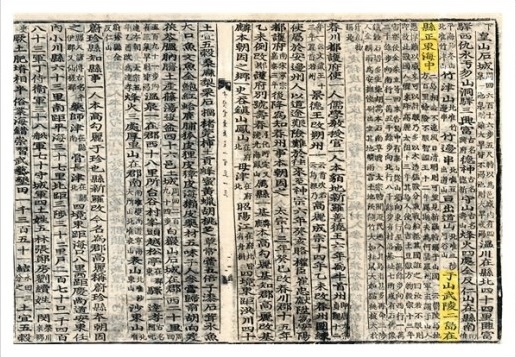 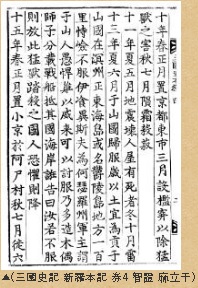 于山武陵二島在縣正東海中
二島相距不遠 風日淸明 則可望見 
新羅時 稱于山國 一云鬱陵島
우산(于山)과 무릉(武陵) 두 섬이 (울진)현의 정동쪽 바다 가운데 있다. 
두 섬은 서로 멀리 떨어져 있지 않아, 날씨가 맑으면 바라볼 수 있다. 
신라 때에 우산국 또는 울릉도라 하였다.

-세종실록지리지 中 독도관련 부분
C
3
hapter
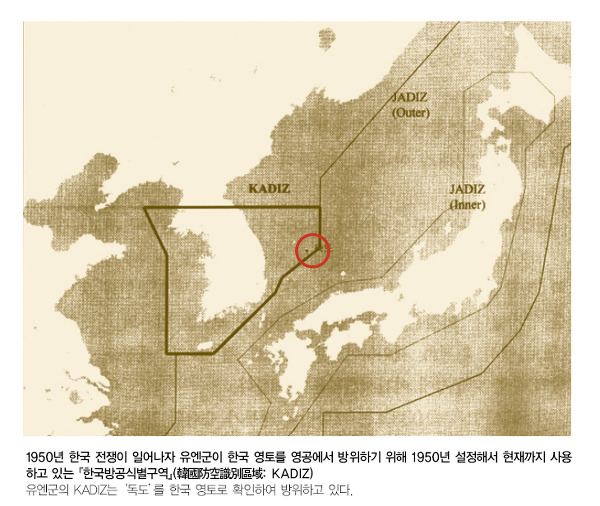 북한의 국제법적 인식
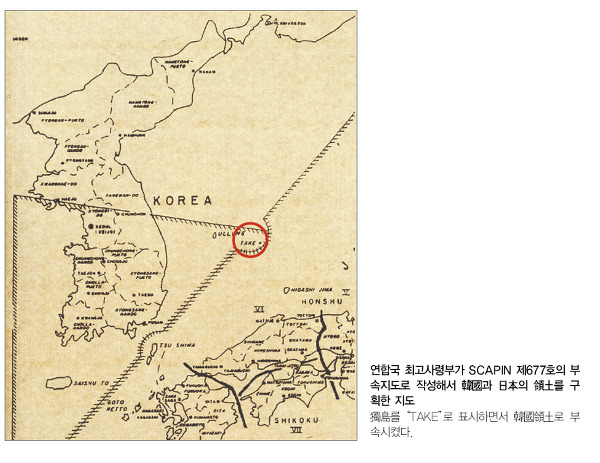 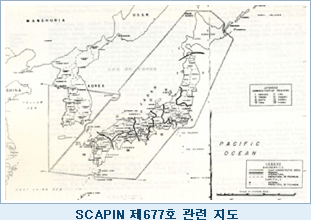 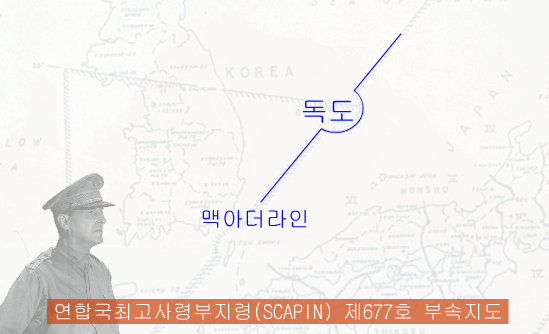 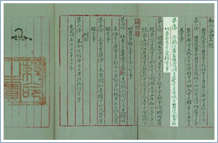 C
4
hapter
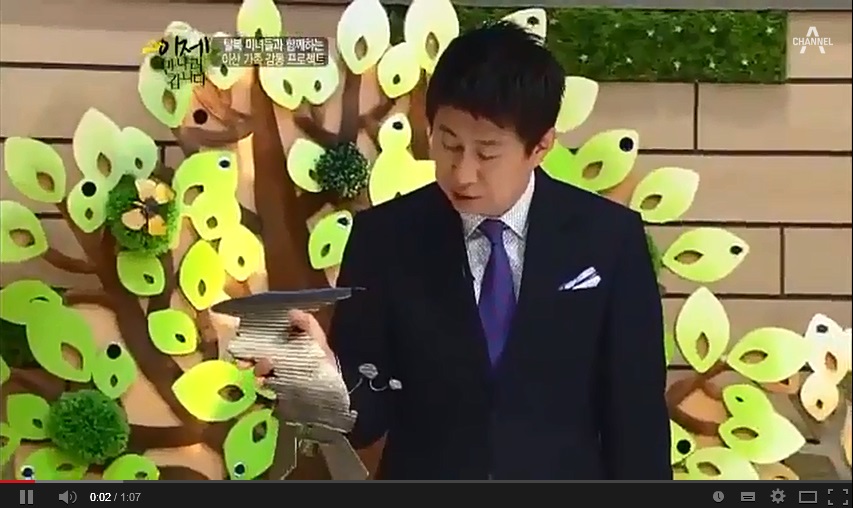 C
4
hapter
일본의 독도영토화 정책에 대한 비판
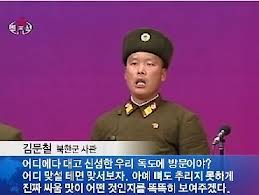 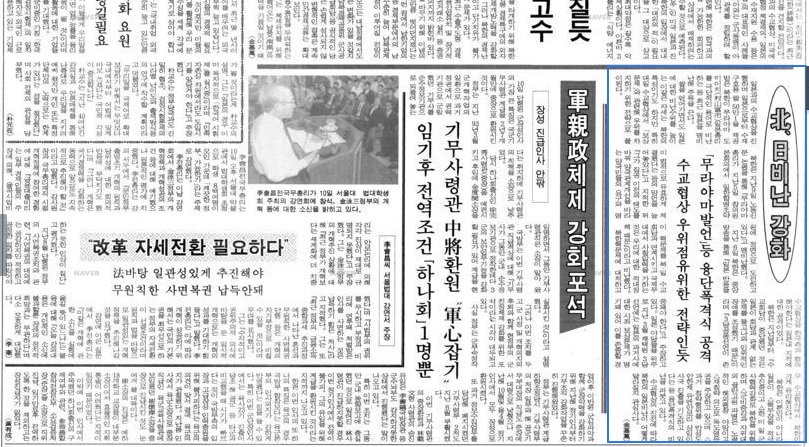 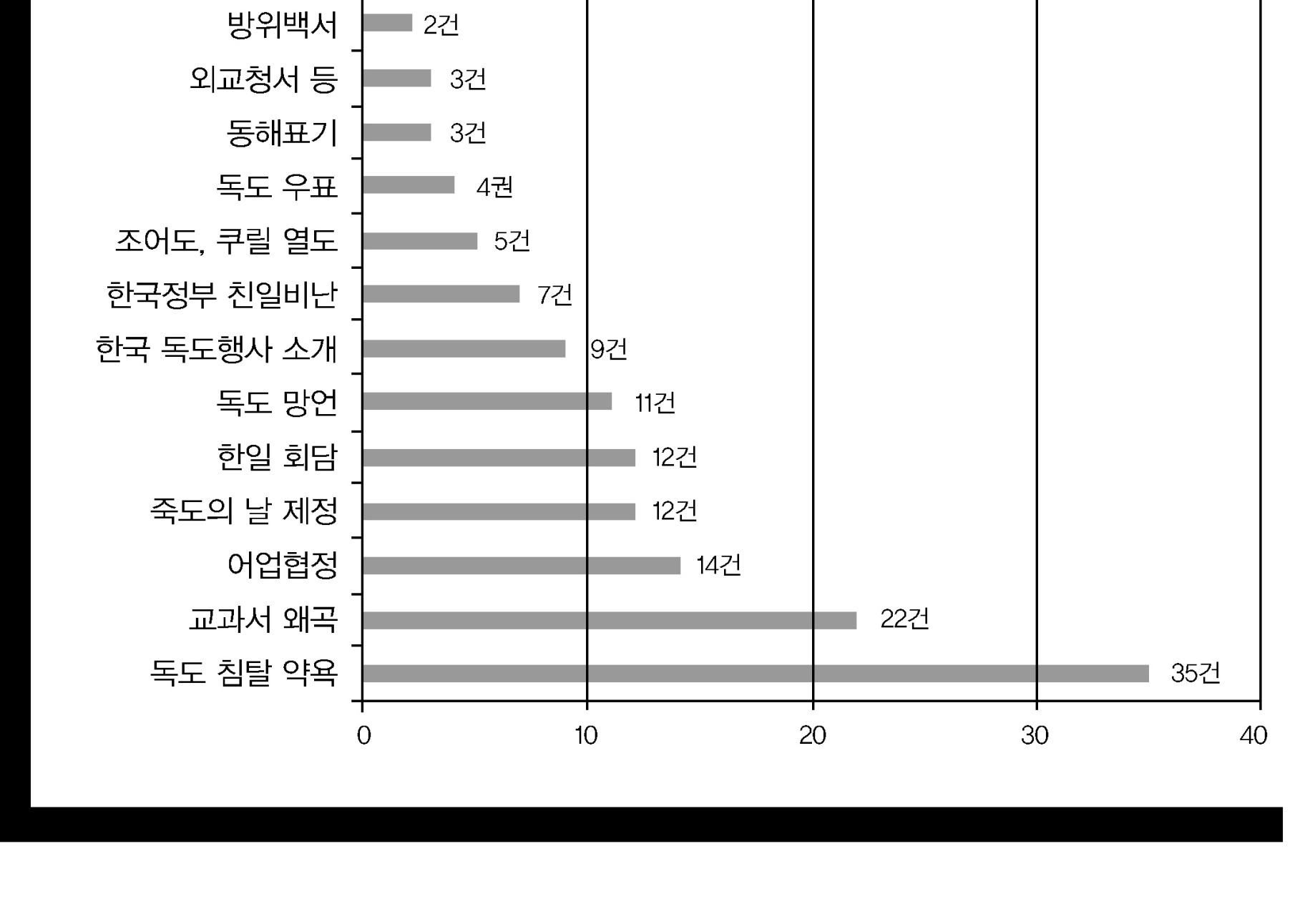 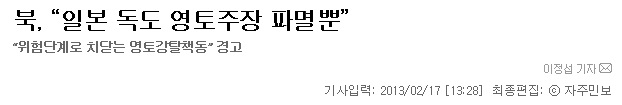 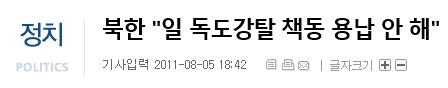 C
4
hapter
일본의 독도영토화 정책에 대한 비판
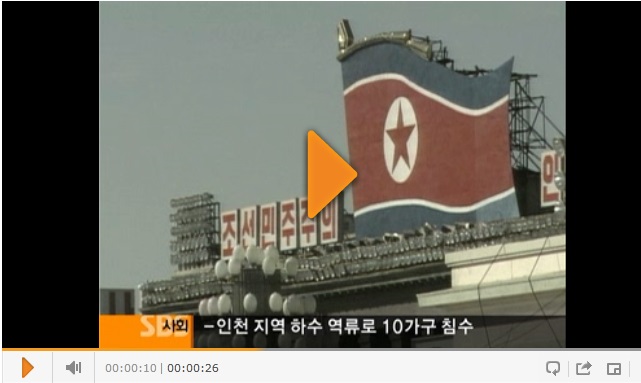 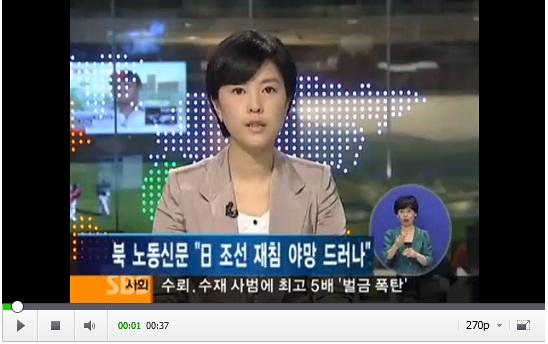 C
5
hapter
일본의 역사적 법적 지위 왜곡에 대한 비판
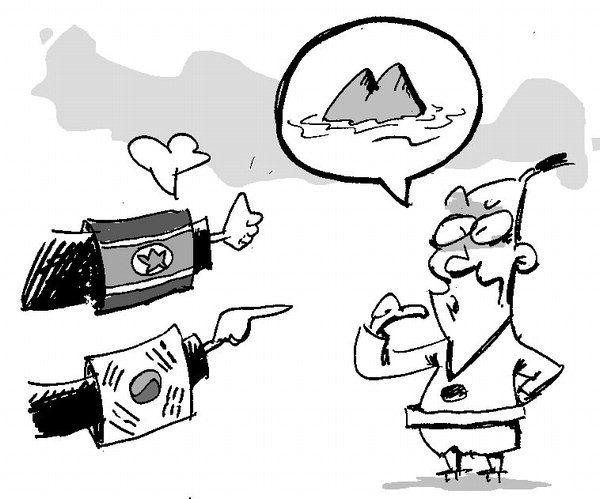 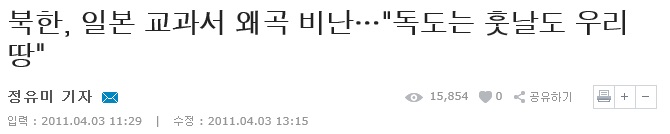 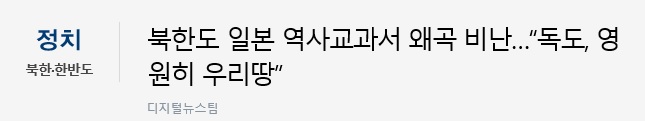 C
6
hapter
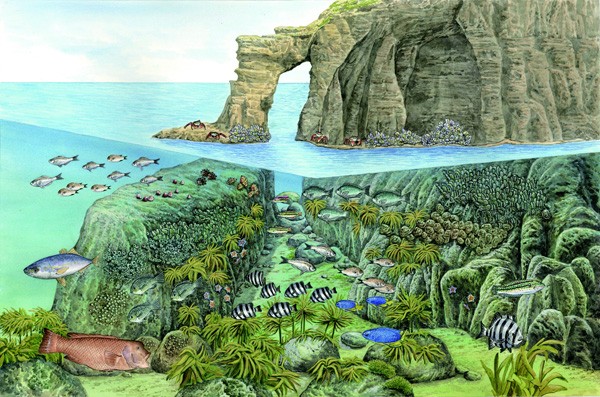 독도 소유의 이점
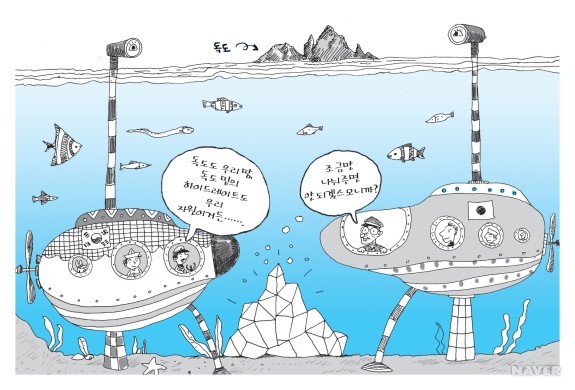 C
6
hapter
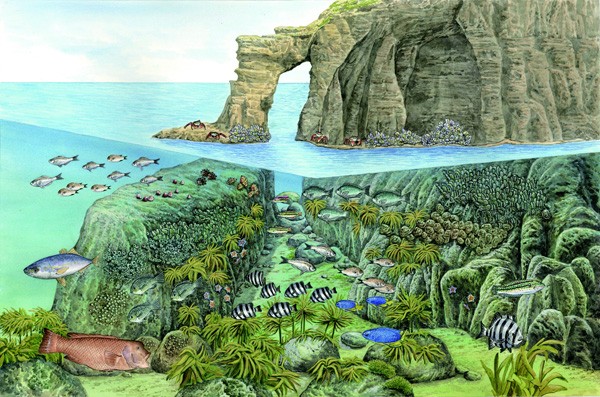 독도 소유의 이점
경제적 가치
군사-전략적 가치
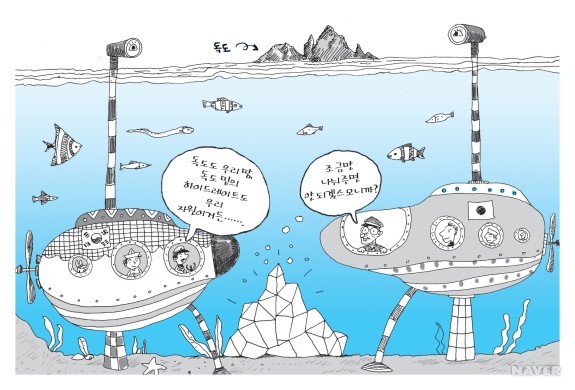 역사적 가치
지질학적 가치
생태,환경적 가치
상징적 가치
학술적 가치
C
7
hapter
북한의 독도 관련 외교 관계
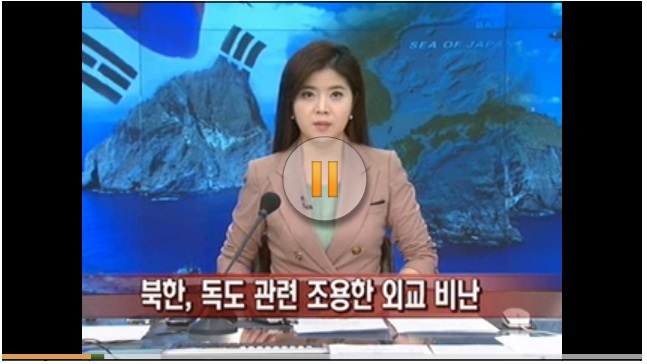 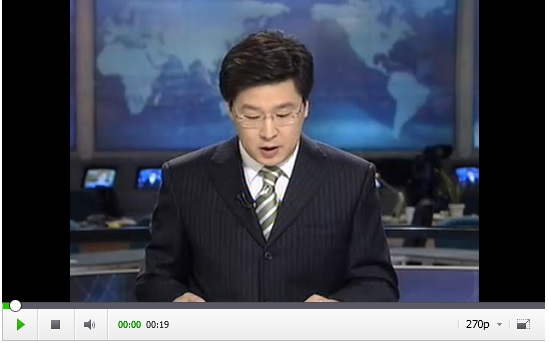 C
8
hapter
북한의 독도 수호 정책
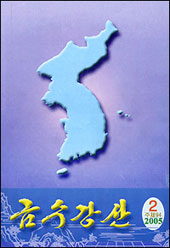 1
한반도기에 독도 표시
C
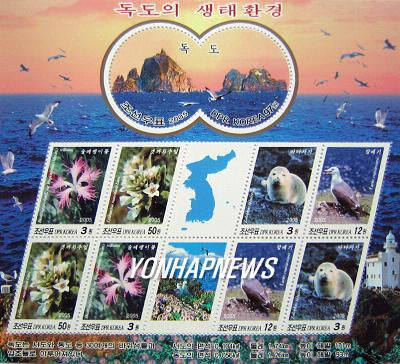 8
hapter
북한의 독도 수호 정책
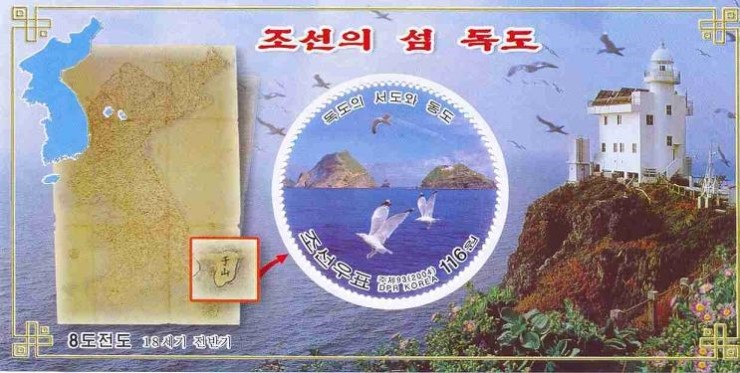 2
독도 우표 발행
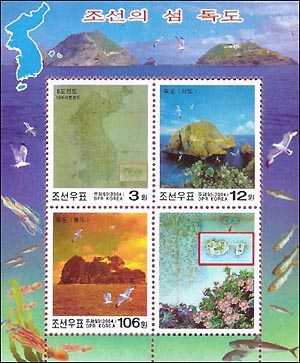 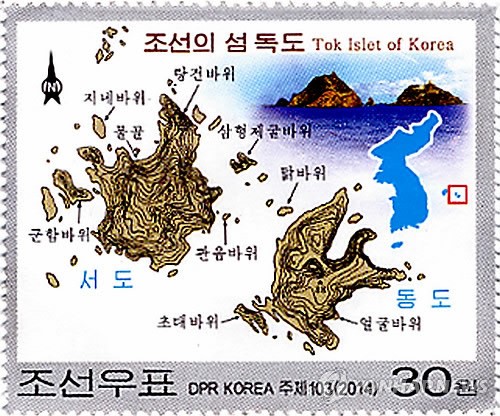 C
8
hapter
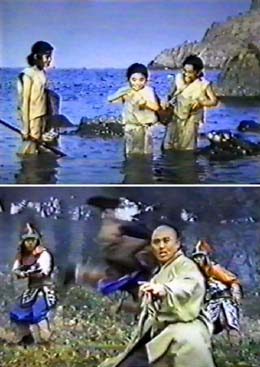 북한의 독도 수호 정책
3
독도소재 영화 제작
C
8
hapter
북한의 독도 수호 정책
4
남북합작 게임서비스 제작
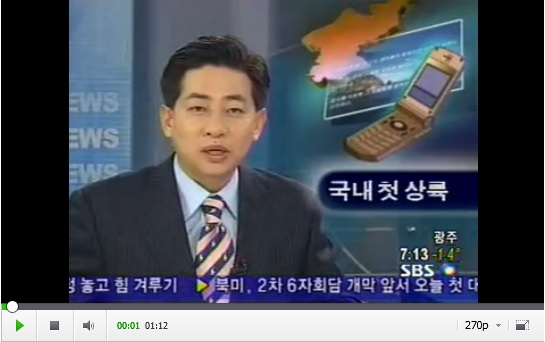 C
8
hapter
북한의 독도 수호 정책
5
남북한 공동학술대회 개최 등
참고문헌
- http://blog.naver.com/mineral_1999?Redirect=Log&logNo=220042389382
-외교부 독도 홈페이지
- http://cafe.naver.com/singilktd/24
 SBS 뉴스 
 MBC 뉴스
 http://news.sbs.co.kr/news/endPage.do?news_id=N1000446220
 http://www.tongilnews.com/news/articleView.html?idxno=8777
 http://news.sbs.co.kr/news/endPage.do?news_id=N1000889201
 http://www.youtube.com/watch?v=3SccBRviX8E
- http://news.naver.com/main/read.nhn?mode=LSD&mid=sec&sid1=102&oid=003&aid=0004017920
- http://www.frontiertimes.co.kr/news/htmls/2011/08/2011081172589.html
- http://mbn.mk.co.kr/pages/news/newsView.php?category=mbn00006&news_seq_no=1092446
- http://www.dailian.co.kr/news/view/255794
http://news.sbs.co.kr/news/endPage.do?news_id=N1000446220
 http://news.naver.com/main/read.nhn?mode=LPOD&mid=tvh&oid=055&aid=0000135084
 http://news.naver.com/main/read.nhn?mode=LPOD&mid=tvh&oid=055&aid=0000040477
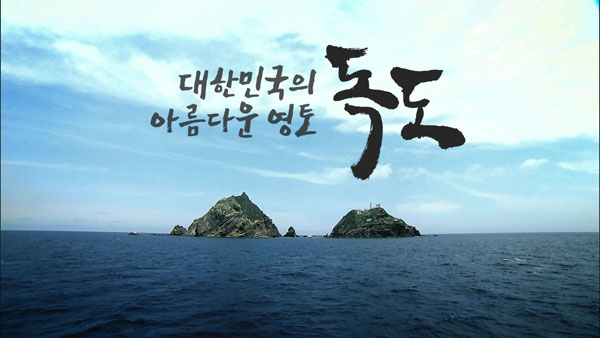 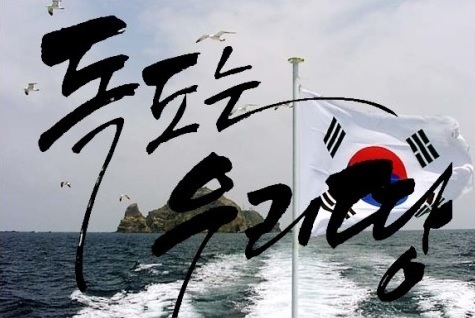 Thank
You
Do you have any question?